Verifying your identity via the Microsoft Authenticator app
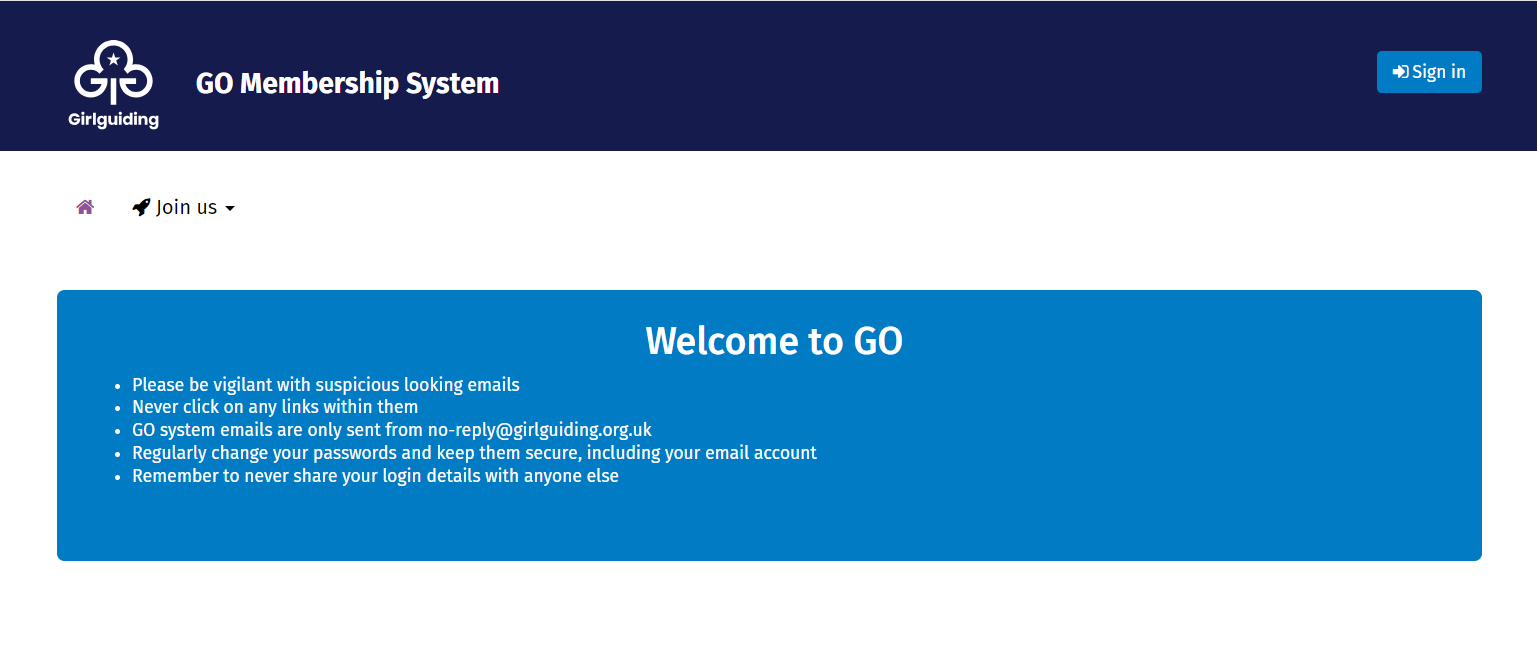 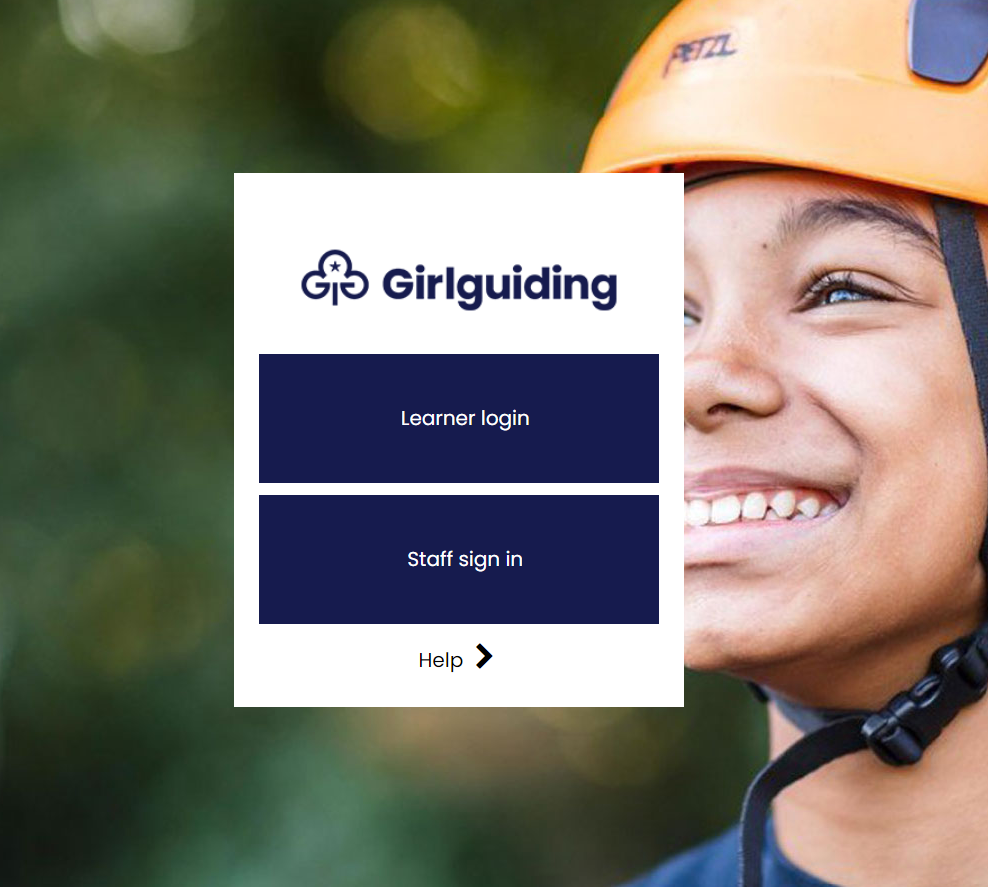 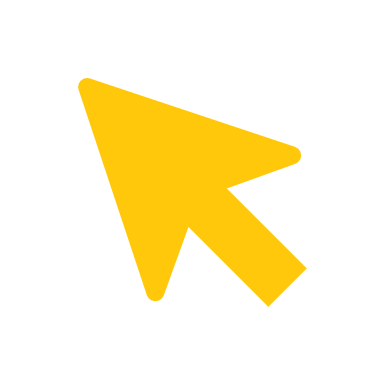 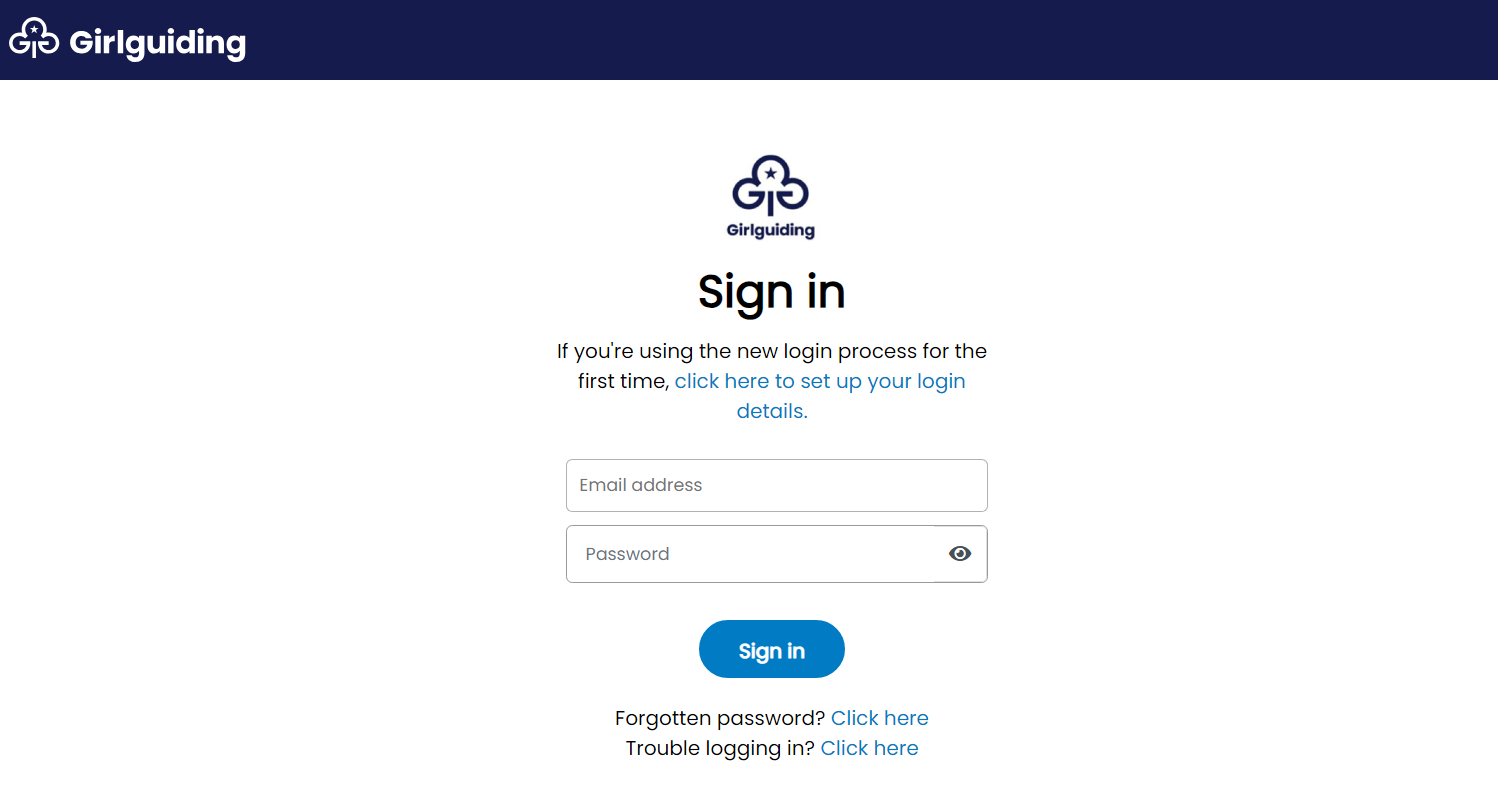 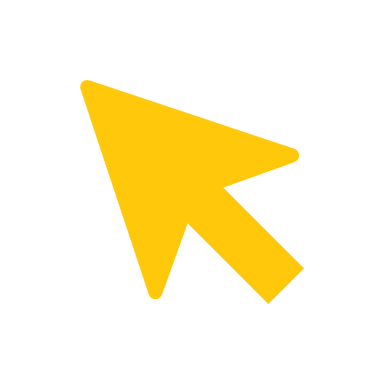 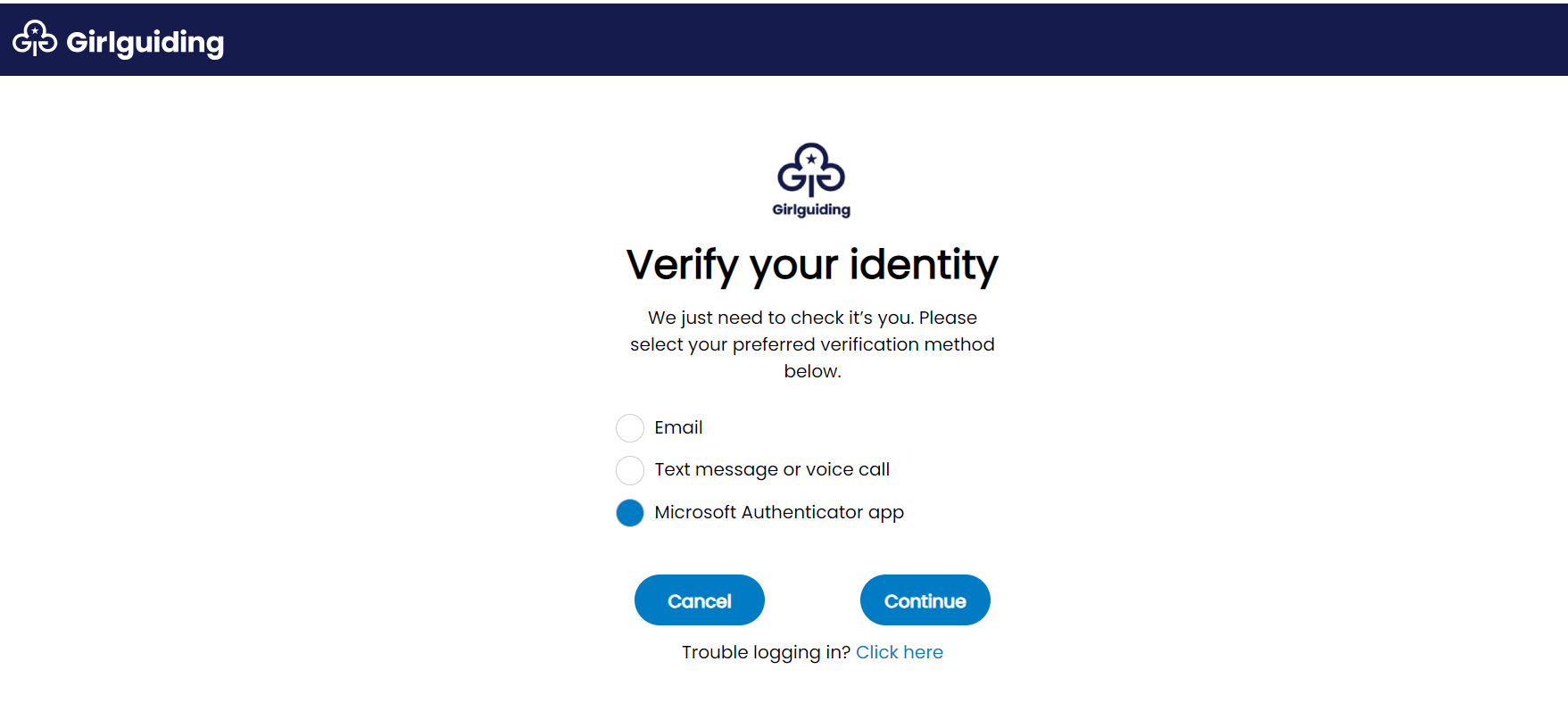 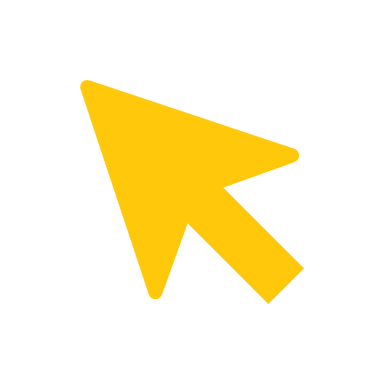 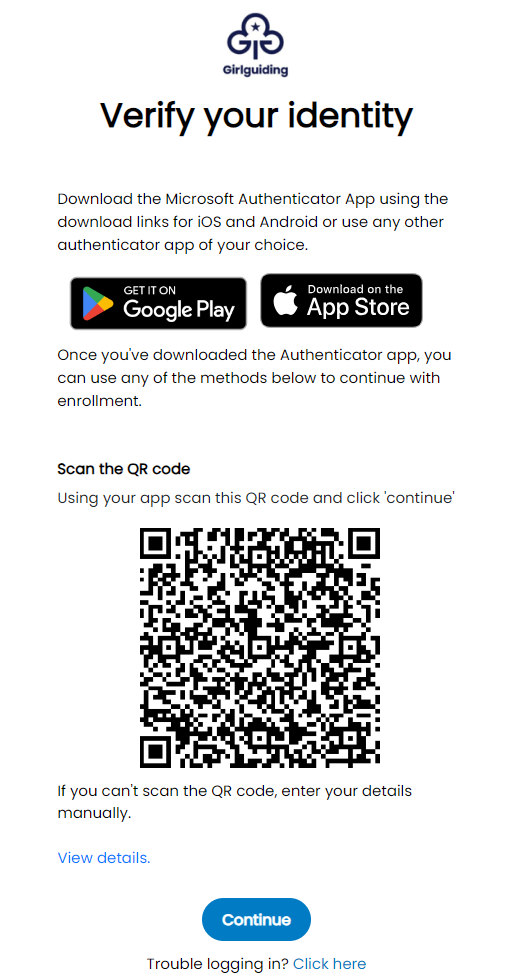 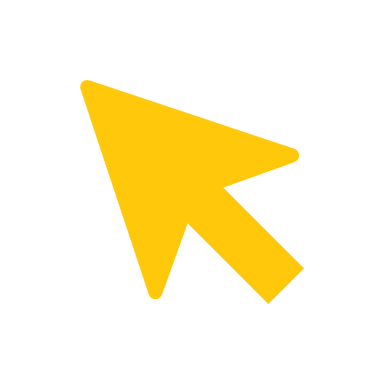 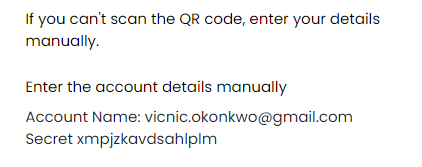 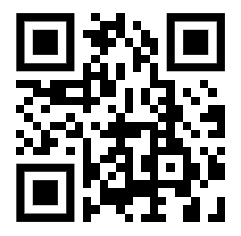 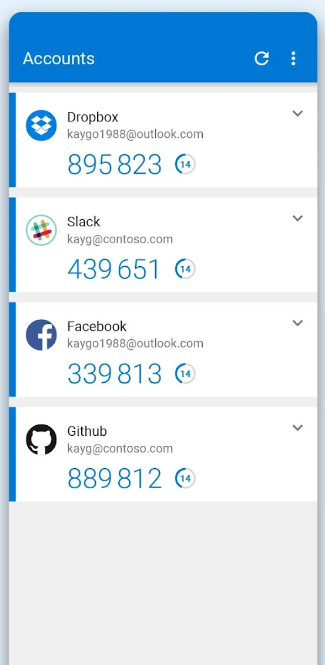 Girlguiding
            myemail@gmail.com
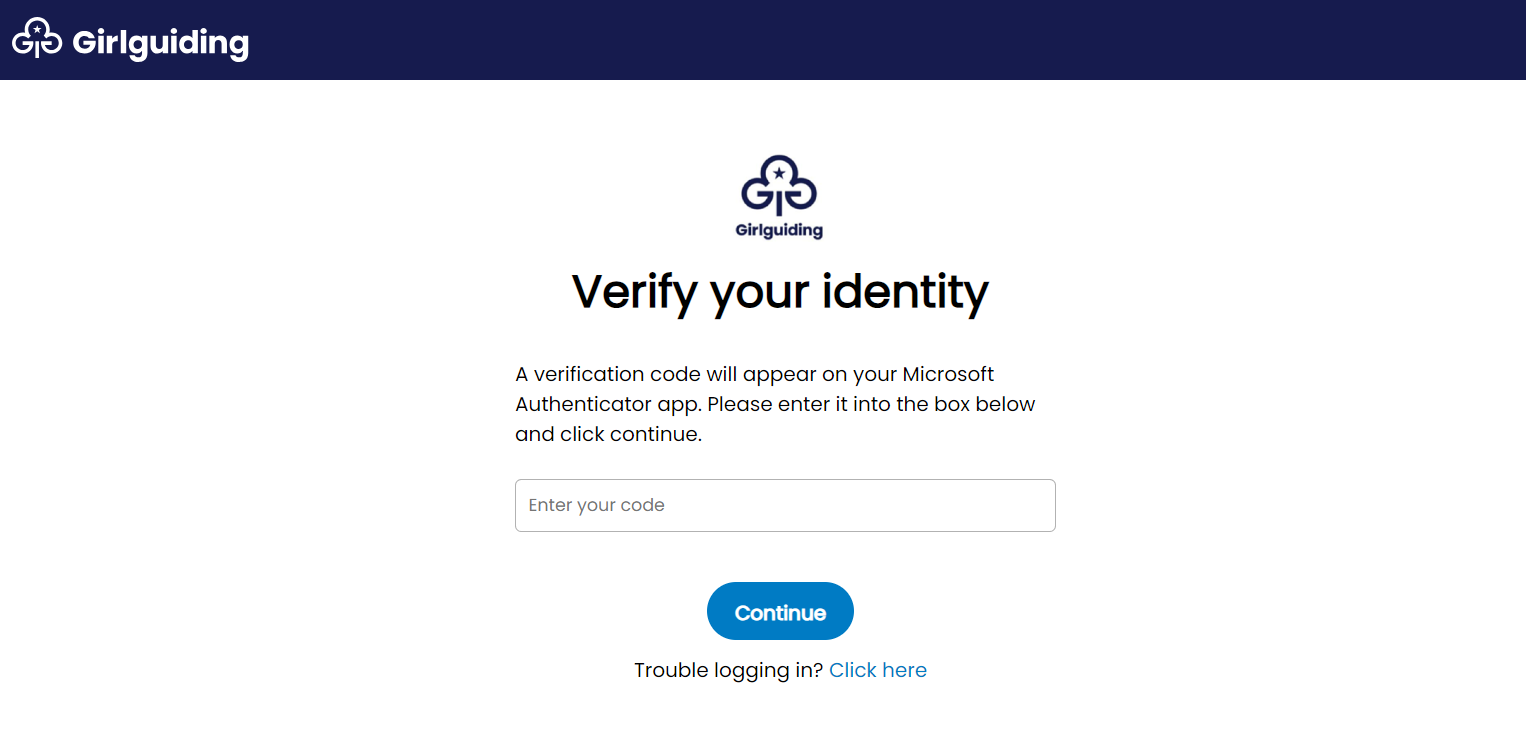 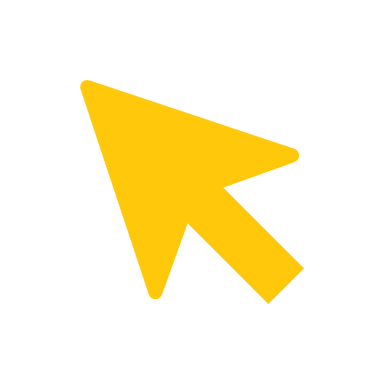 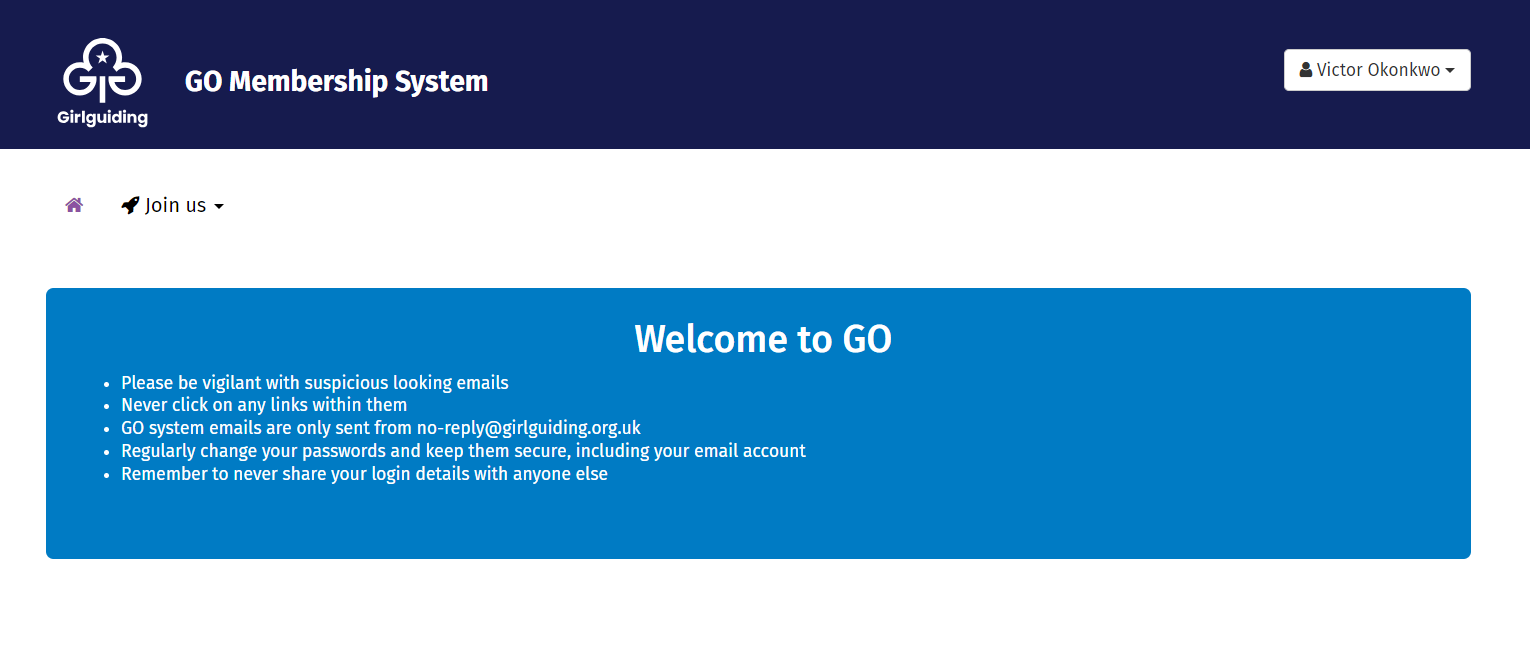 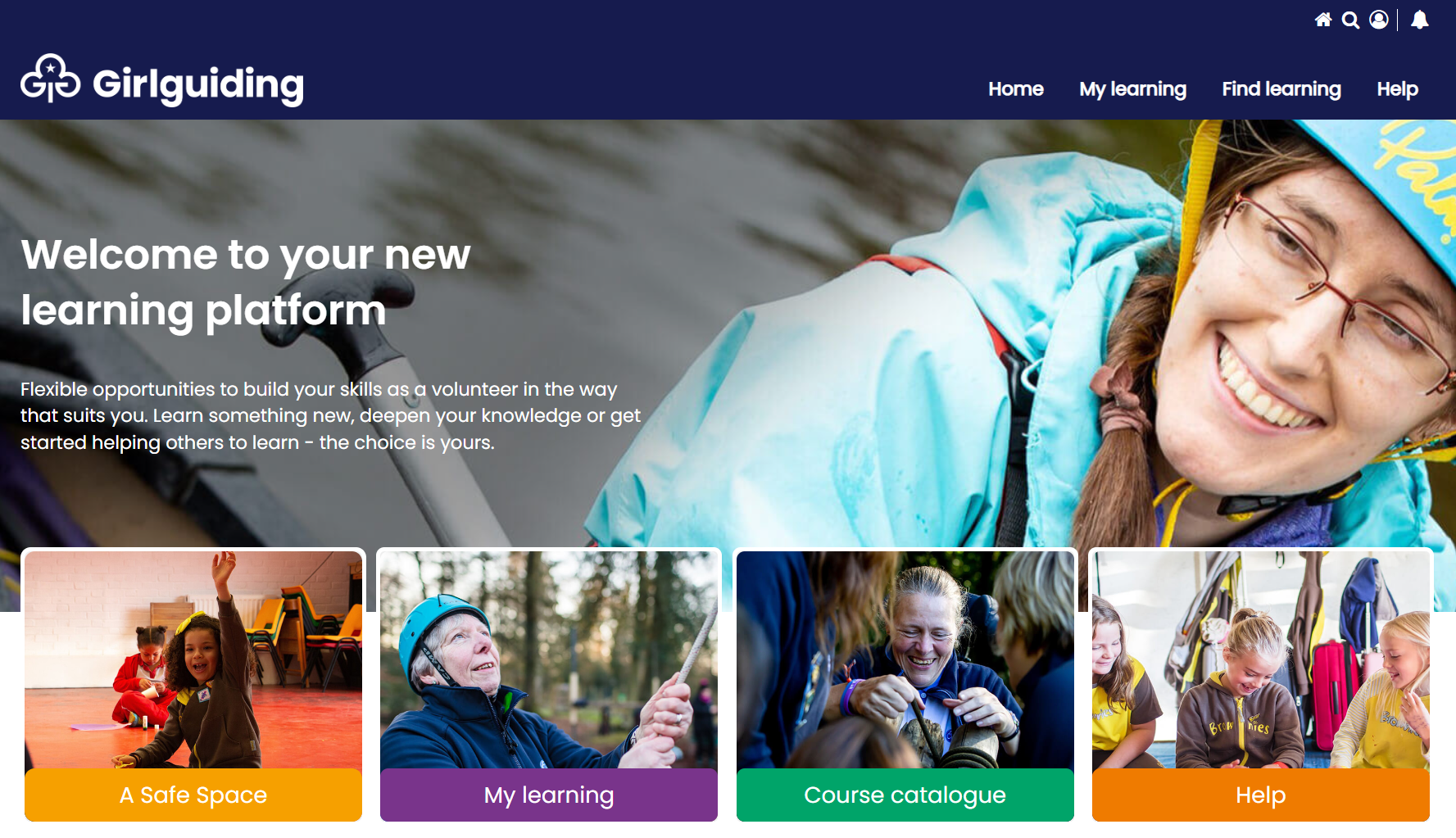